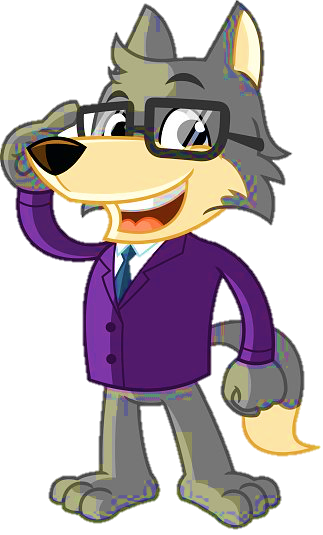 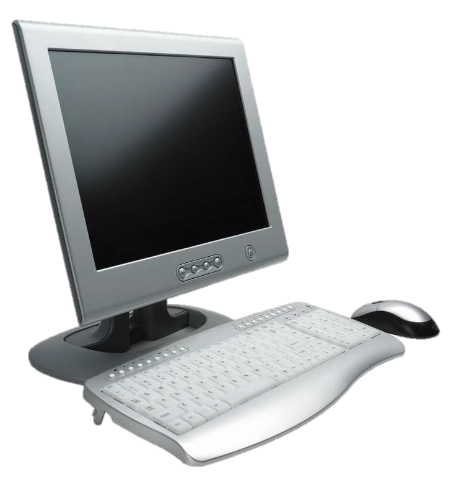 Літературне читання
Розділ 1. До школи, до книги, до друзів душа поривається знов!
Урок 8
Медіавіконце: читаю, слухаю, бачу. Джерела інформації.
Привітання
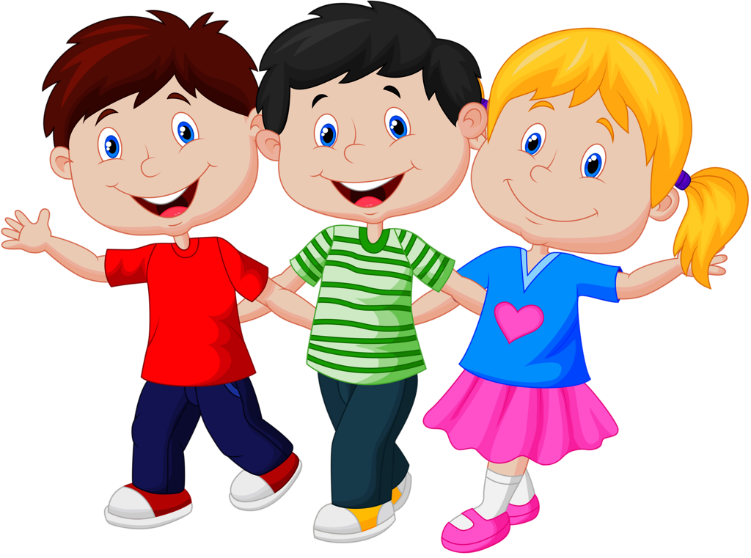 Дзвенить струмочком 
рідна мова,
Усі слова знайомі в ній,
Але читати кожне слово
У мові правильно зумій.
Налаштування на урок
Плесни у долоні, якщо ти …
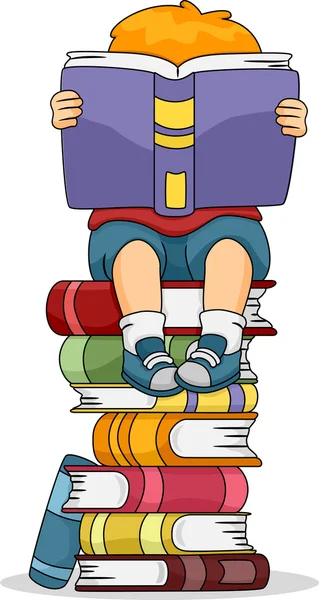 1) маєш карі очі;
2) вмієш добре плавати;
3) швидко бігаєш;
4) маєш гарний настрій;
5) маєш Батьківщину, що починається на букву У.
Медіавіконце: читаю, слухаю, бачу.
Щодня ти дізнаєшся багато нового, спостерігаючи довкілля, навчаючись, спілкуючись із ровесниками й дорослими…
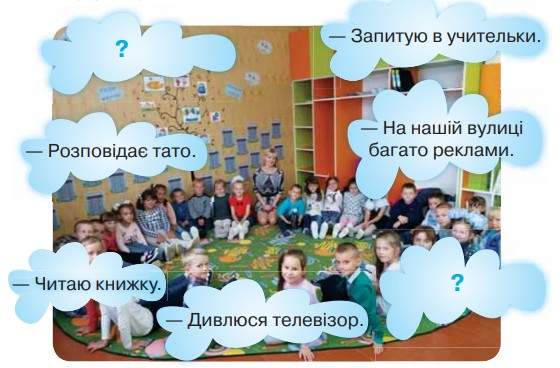 Знаходжу інформацію в інтернеті.
Поміркуймо разом.
Звідки до тебе надходять нові відомості, знання? 
Від кого ти чуєш нову інформацію?
Чи погоджуєшся ти з цими відповідями? 
Чим можеш їх  доповнити?
Розглядаю світлини, ілюстрації, картини.
Підручник.
Сторінка
12
Словникова робота
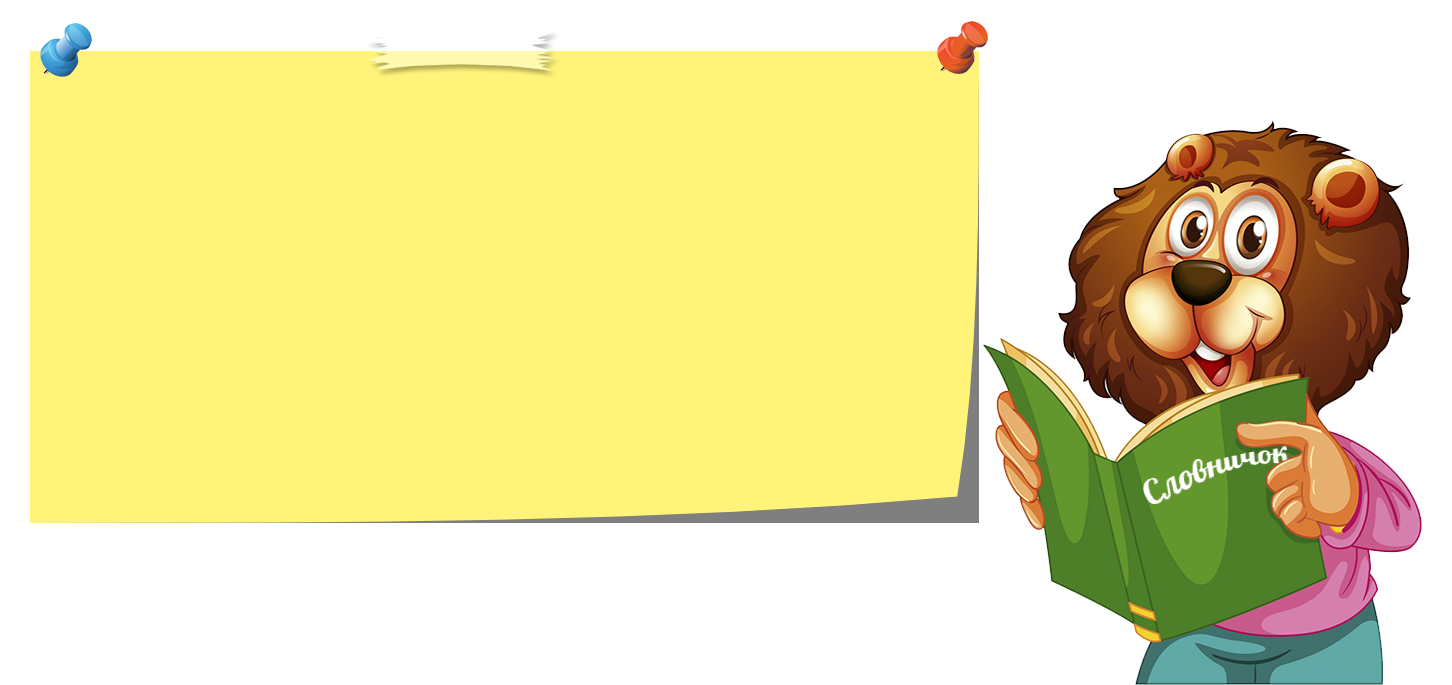 ІНФОРМАЦІЯ – відомості, знання, які здобуваємо під час навчання, спілкування, спостереження.
МЕДІА – засоби, які зберігають і поширюють різну інформацію.
Підручник.
Сторінка
12
Розглянь різні засоби передачі інформації
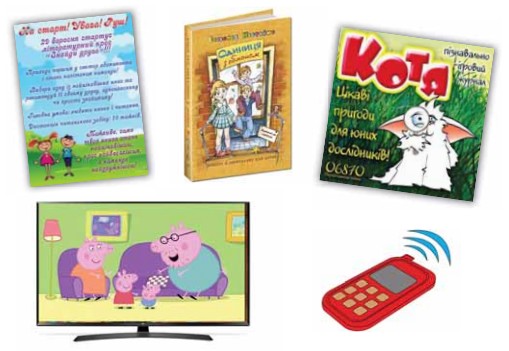 Розкажи, 
які ти знаєш ще?
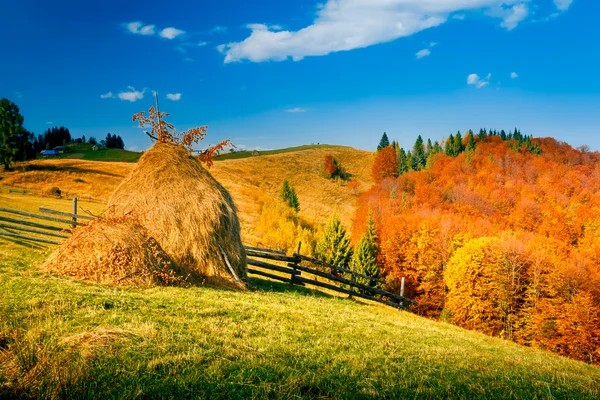 Підручник.
Сторінка
13
Заверши павутинку «Медіа»
Телевізор
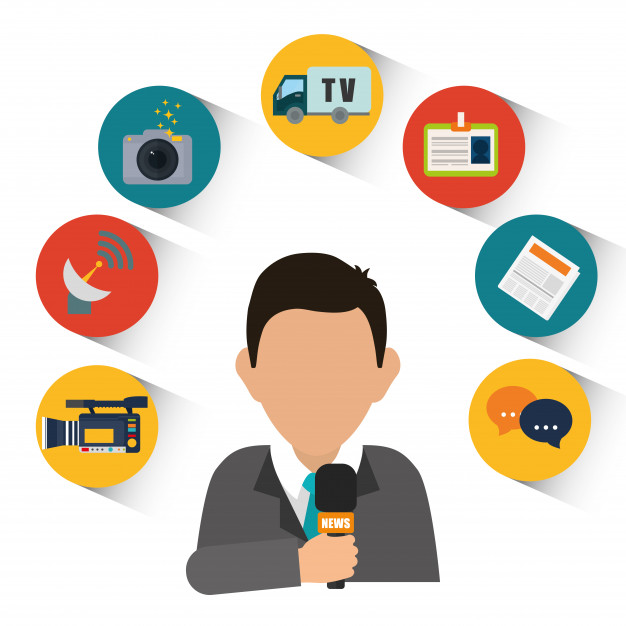 Фотоапарат, картини, світлини
Посвідчення
Радіо, Смартфон
Книга, журнал
Комп'ютер, відеокамера
Оголошення
Підручник.
Сторінка
13
Поміркуй, які засоби зберігають і поширюють різну інформацію.
Рефлексія «Загадкові листи»
Вибери лист, який ти хочеш відкрити
(щоби відкрити лист, натисни на нього)
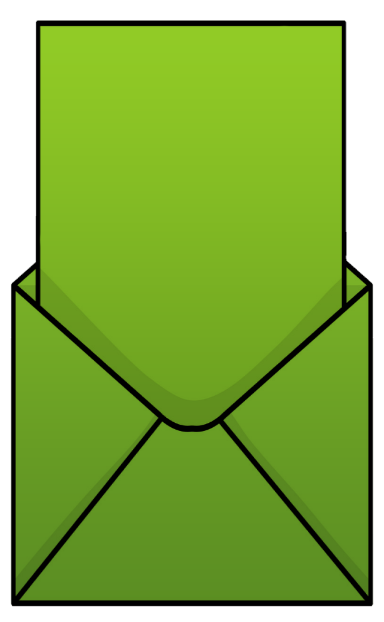 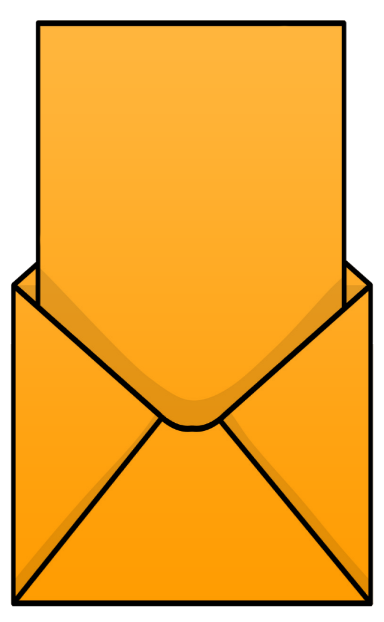 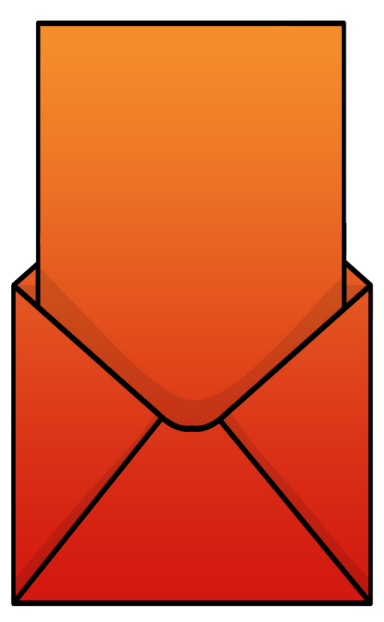 Сьогодні 
на уроці 
я навчився/
навчилася…
На уроці
я запам’ятав/
запам’ятала…
Найкраще 
мені вдалося…
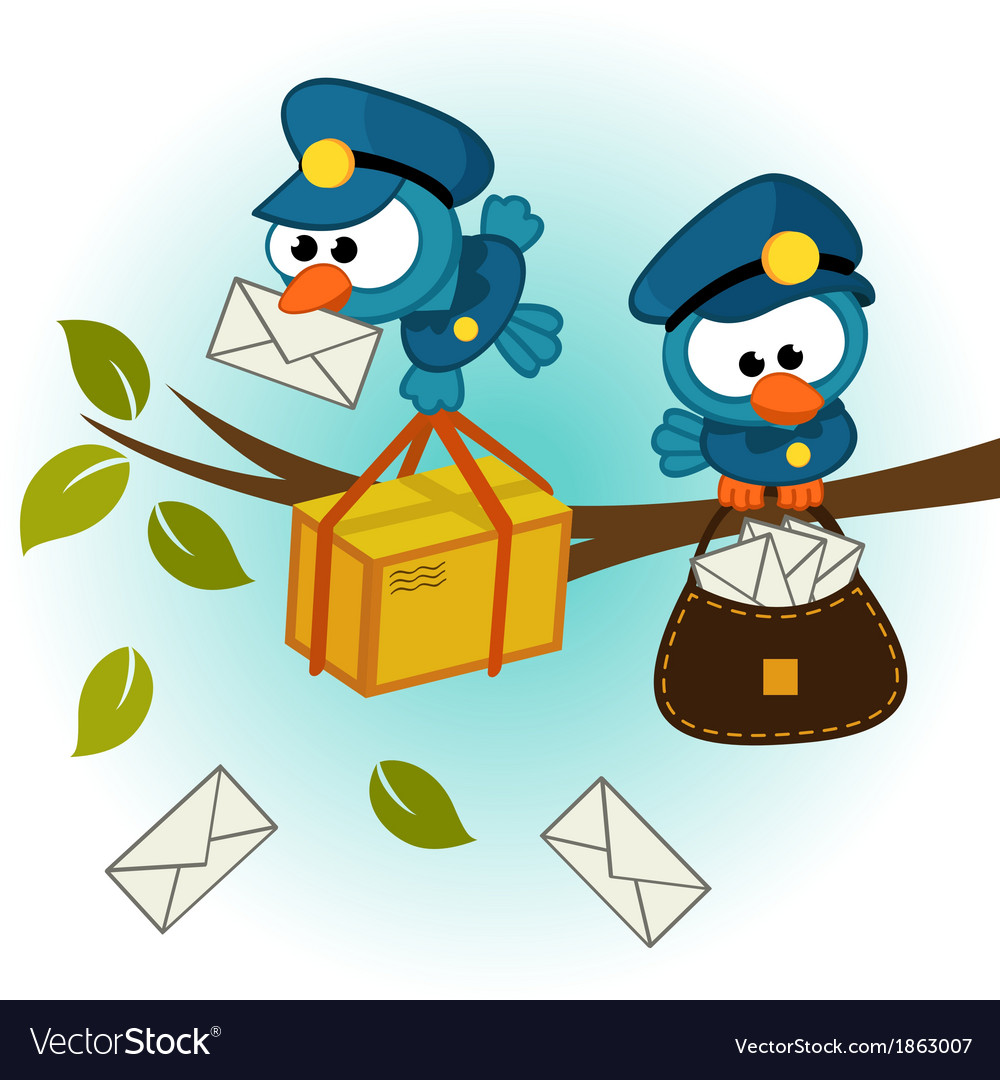 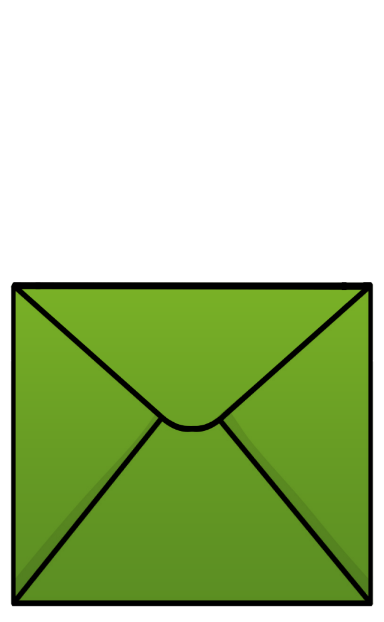 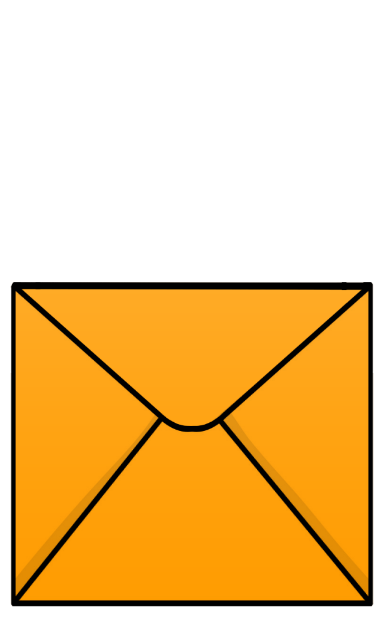 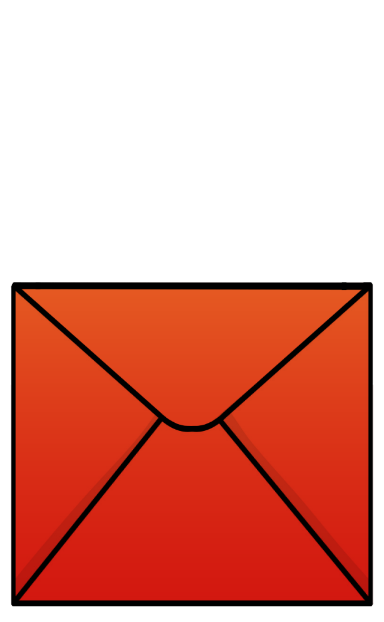 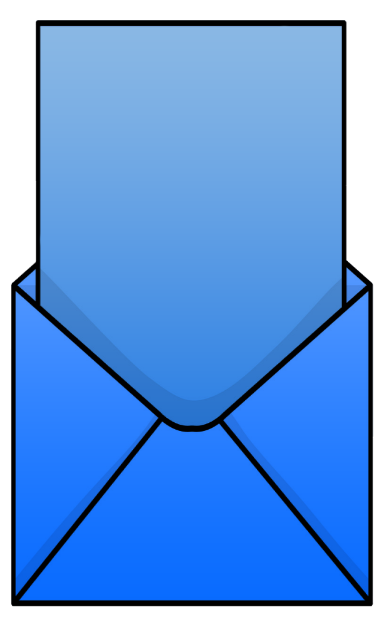 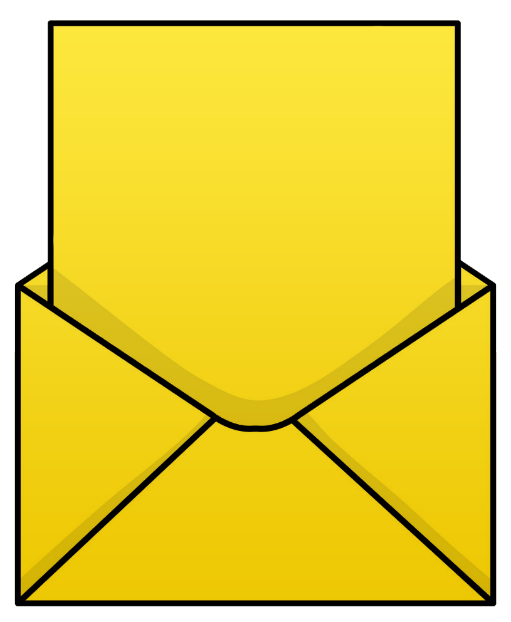 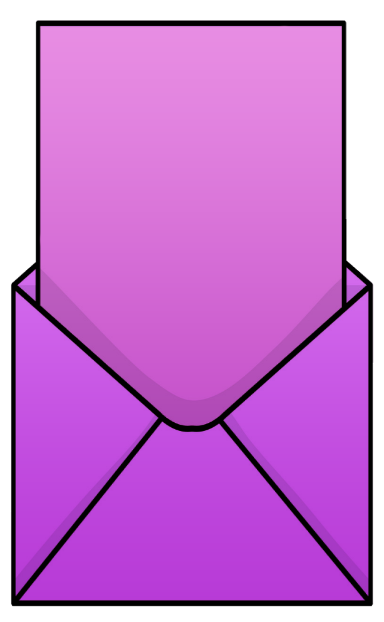 Найбільше
 мені сподобалося…
Урок 
завершую з настроєм…
Труднощі виникали…
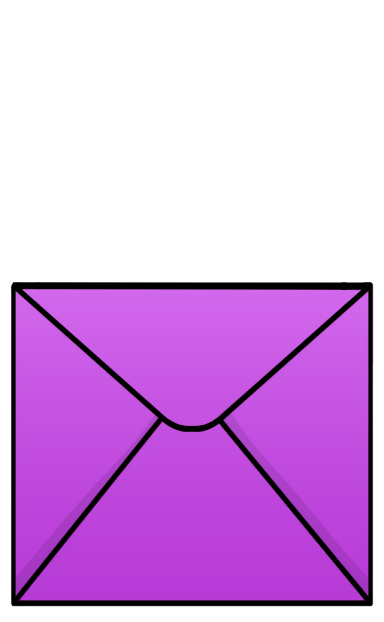 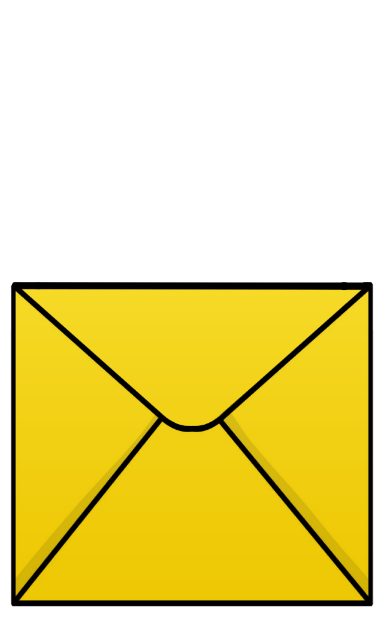 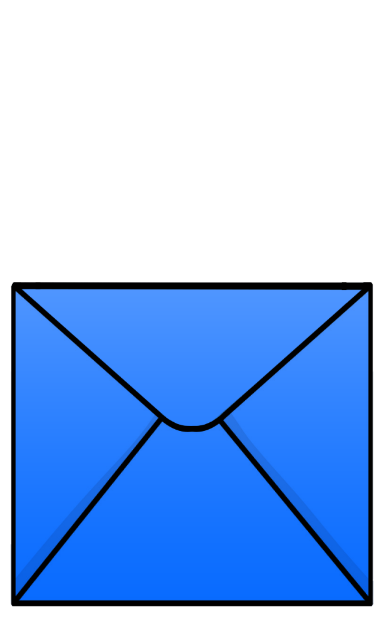